LIMITED SCOPE REPRESENTATION BEFORE THE IMMIGRATION COURT
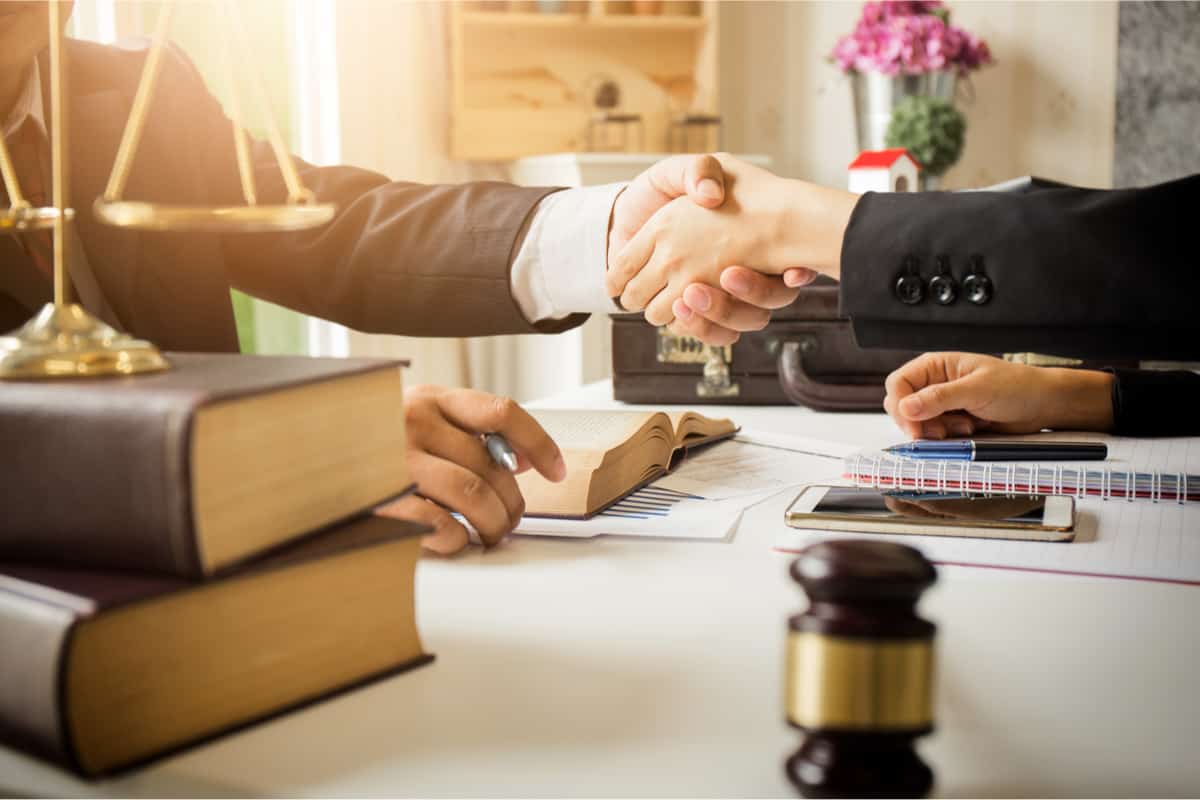 Goals for this training
Poll WhIch Of the Following Best Describes your Prior Experience working with Asylum Seekers?
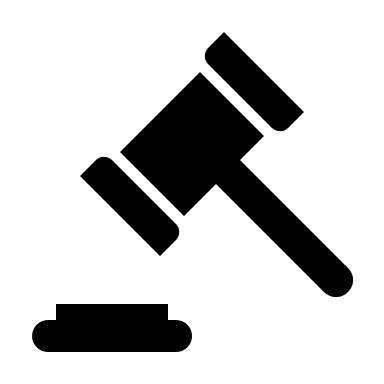 Basics of removal proceedings
Basics of Removal Proceedings
Master Calendar Hearings (MCH) and Individual Calendar Hearings (ICH or Merits Hearing)
Notice to Appear (NTA) and Pleadings
Jurisdiction over an asylum application
Rules of Evidence in Immigration Court
Immigration Court Practice Manual - https://www.justice.gov/eoir/book/file/1528921/dl
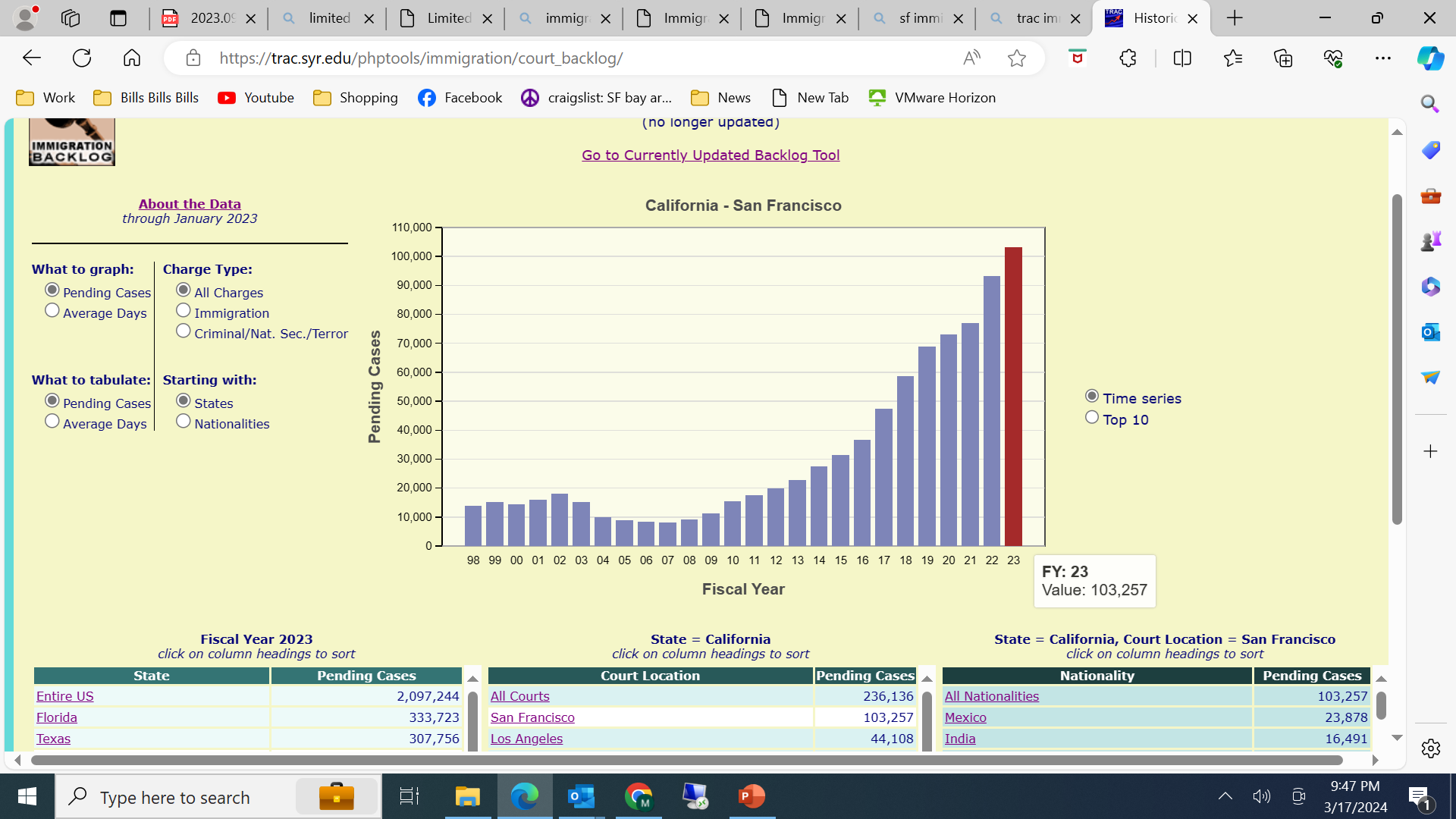 BASICS OF REMOVAL PROCEEDINGS The Dedicated Docket and Immigration Court Backlog
Source: https://trac.syr.edu/phptools/immigration/court_backlog/
BASICS OF REMOVAL PROCEEDINGSTIMELINE FOR A DEFENSIVE ASYLUM CASE
DEFINING LIMITED SCOPE REPRESENTATION
Defining limited scope RepresentationThe old Rules
Prior to 2022, an entry of appearance in immigration court through the filing of a Form EOIR–28 required a practitioner to represent a noncitizen in all proceedings before the immigration court (exception for bond hearings in 2015) 
8 C.F.R. § 1003.102(t) 
Allowed EOIR to discipline individuals who engaged in a pattern or practice of failing to submit signed and completed Notices of Appearances when engaged in “practice and preparation”
[Speaker Notes: The regulations contain important definitions relevant to advocates. “Representation” includes “preparation and practice.”21 8 C.F.R. §1001.1(i) defines “practice” to include “the preparation or filing of any brief or other document, paper, application, or petition on behalf of another person or client before or with DHS, or any immigration judge or the Board.22” 8 C.F.R §1001.1(k) broadly defines preparation to mean “[t]he study of the facts of the case and the applicable laws, combined with the giving of advice and auxiliary activities, including the incidental preparation of papers.”23 It excludes assistance that consists solely of completing blank spaces on printed forms for free or nominal remuneration.24]
Defining limited scope RepresentationThe old Rules
Northwest Immigrant Rights Project (NWIRP) v. Sessions (2017)

DHS sends “cease and desist” order to Washington Based Non-Profit for assisting detained individuals with filing I-589’s with EOIR without entering an appearance on form EOIR-28.  NWIRP sued DHS. The District Court issued a restraining order against DHS from enforcing the cease and desist order and enforcing or threatening to enforce 8 C.F.R.  §1003.102(t) against Plaintiffs and all other attorneys under their supervision or control
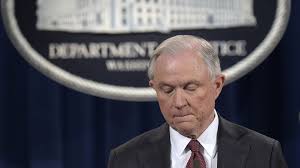 [Speaker Notes: NWIRP was an LOP provider
When 8 C.F.R.§1003.102(t) was promulgated, the NWIRP met with the local court administrator to discuss how this regulation would affect its services. Based on this discussion, the NWIRP agreed that when assisting detainees in preparing motions, it would clearly mark the motions as being prepared with the assistance of the NWIRP]
DEFINING LIMITED SCOPE REPRESENTATIONProfessional Conduct for PractitionersFINAL RULE RIN 1125–AA83
Final Rule published September 14, 2022 in the Federal Register
Amended 8 CFR Parts 1001 and 1003 to allow for limited scope representation in Immigration Court
Under this rule, practitioners must enter a limited appearance on a Form EOIR–60 or EOIR–61 when assisting pro se noncitizens
Document assistance includes assistance that may be considered “practice” as defined at 8 C.F.R § 1001.1(i) or “preparation” as defined at 8 C.F.R. § 1001.1(k).
DEFINING LIMITED SCOPE REPRESENTATION8 C.F.R. §1001.1
8 C.F.R. §1001.1(i) 
The term practice means exercising professional judgment to provide legal advice or legal services related to any matter before EOIR. Practice includes, but is not limited to, determining available forms of relief from removal or protection; providing advice regarding legal strategies; drafting or filing any document on behalf of another person appearing before EOIR based on an analysis of applicable facts and law; or appearing on behalf of another person in any matter before EOIR. 

8 C.F.R §1001.1(k)
The term preparation means the act or acts consisting solely of filling in blank spaces on printed forms with information provided by the applicant or petitioner that are to be filed with or submitted to EOIR, where such acts do not include the exercise of professional judgment to provide legal advice or legal services. When this act is performed by someone other than a practitioner, the fee for filling in blank spaces on printed forms, if any, must be nominal, and the individual may not hold himself or herself out as qualified in legal matters or in immigration and naturalization procedure.
DEFINING LIMITED SCOPE REPRESENTATIONImmigration Court Practice Manual Chapter 2  - Appearances before the Immigration Court
DEFINING LIMITED SCOPE REPRESENTATIONImmigration Court Practice Manual Chapter 2.1(C)  - Limited Appearance for Document preparation
Practitioners who provide assistance to pro se respondents with the drafting, completion, or filling in of blank spaces of a specific motion, brief, form, or other document or set of documents intended to be filed with the immigration court, must disclose such assistance by completing a Notice of Entry of Limited Appearance for Document Assistance Before the Immigration Court (Form EOIR-61). 8 C.F.R. §§ 1003.17(b), 1292.5.
No ongoing obligations to the pro se respondent or the immigration court
Does not give attorney access to record of proceedings
Not required to file a motion to withdraw 
A respondent who receives document assistance is not represented, remains pro se, and is subject to service of process of all documents filed in the proceedings.
Completing Form EOIR-61
https://www.justice.gov/eoir/file/1552536/dl?inline
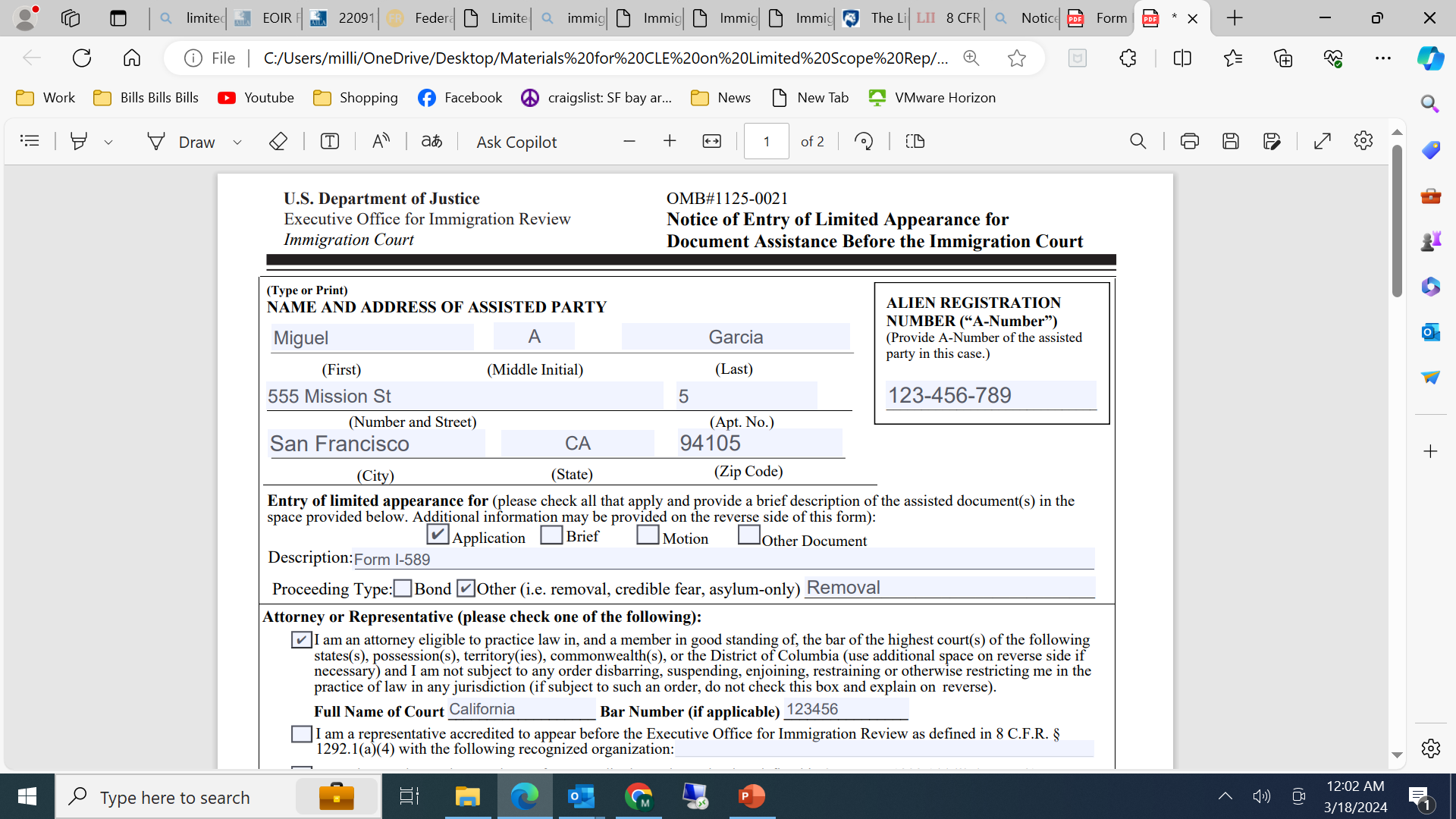 COMPLETING FORM EOIR-61
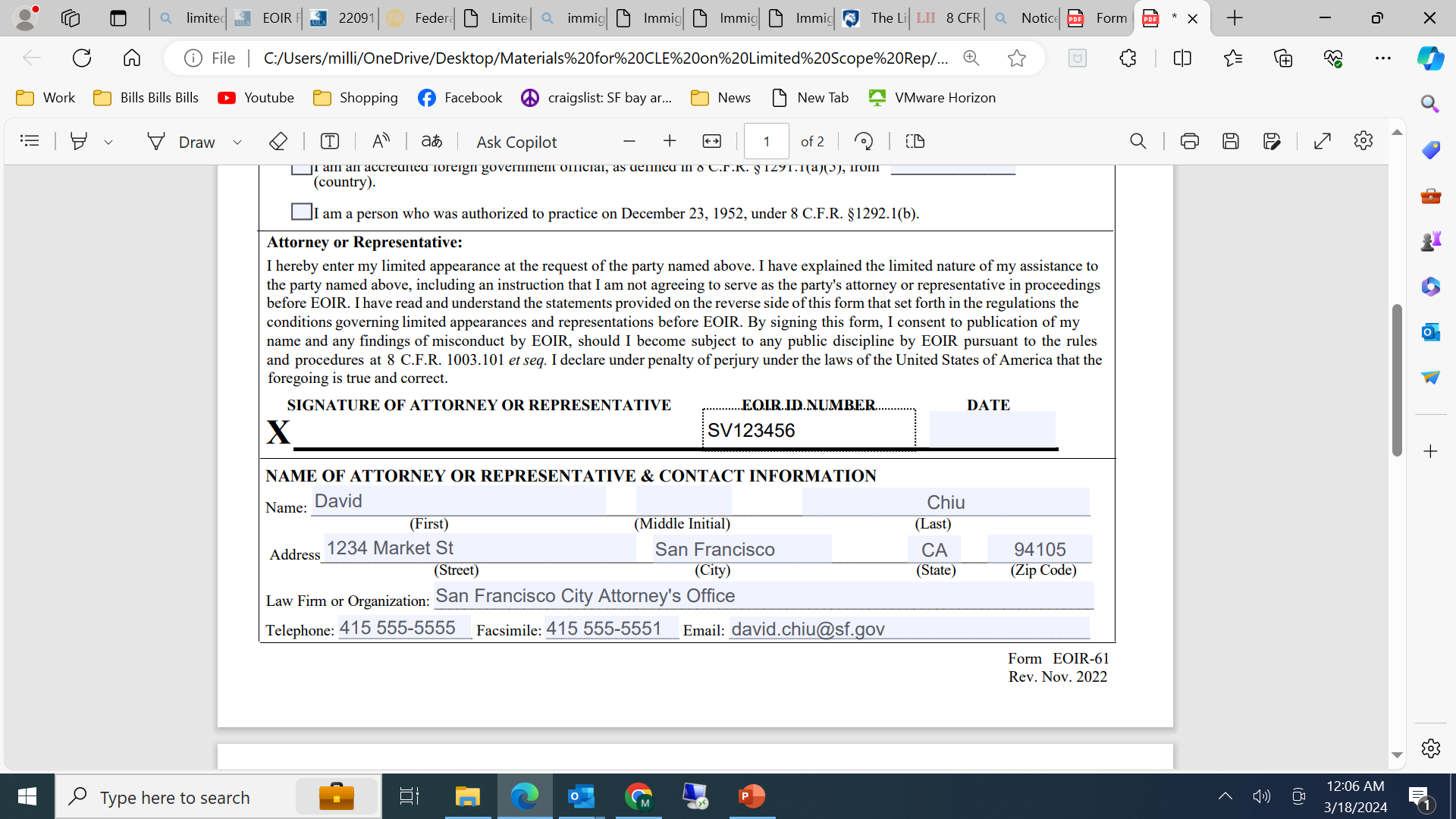 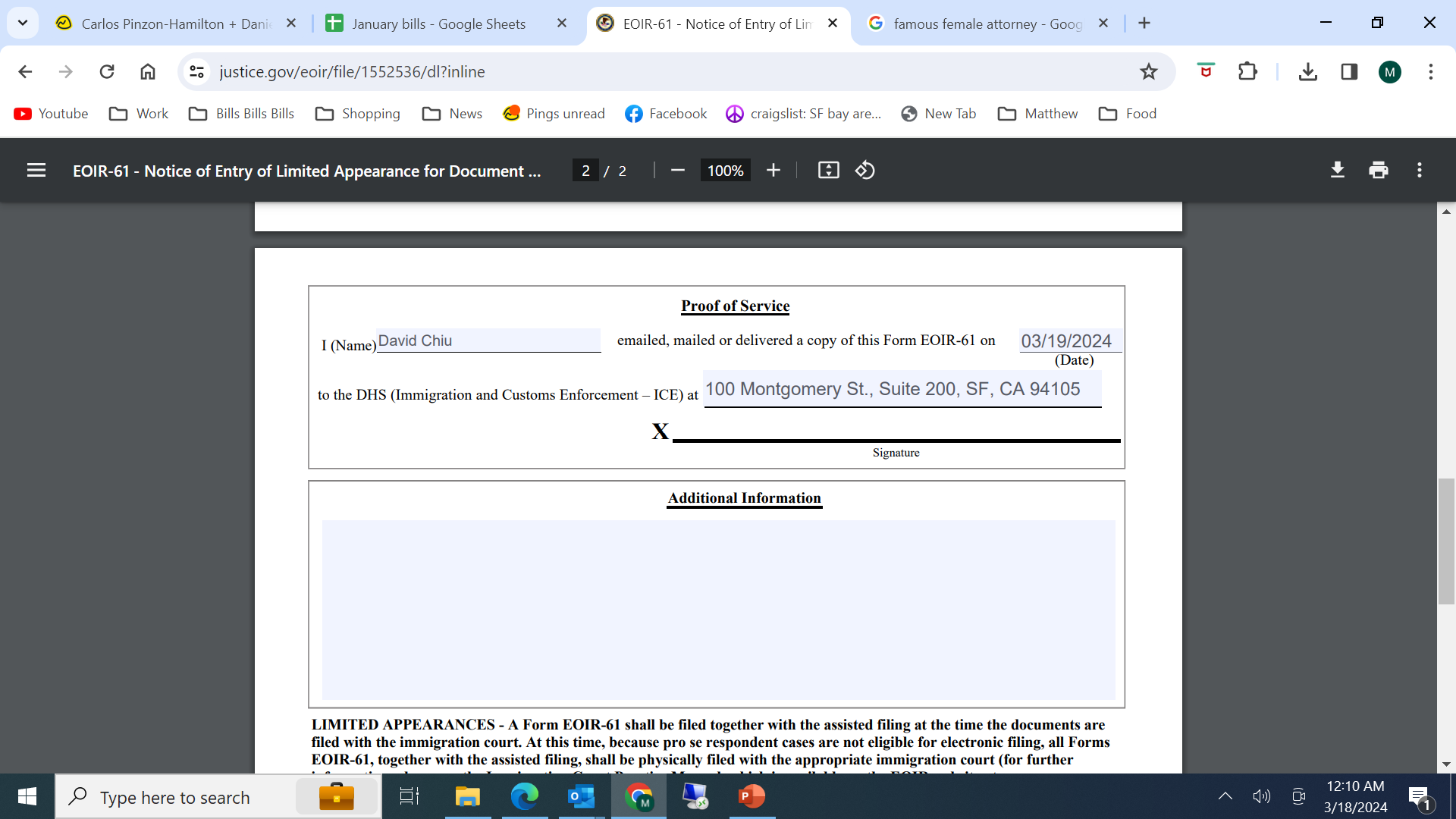 COMPLETING FORM EOIR-61
Filing FORM EOIR-61 FAQs - https://www.justice.gov/eoir/page/file/1551476/dl
There is no electronic filing available for EOIR-61 or any pro se filings, even if the file is electronic
A cover page is required on all filings with the RESPONDENT’S name and address on the cover page
The EOIR-61 cannot be filed as a standalone document, it must be attached to a filing
One EOIR-61 may be submitted if multiple documents are filed at the same time, but a new EOIR-61 must be used for any subsequent filings
Digital signatures are permitted
Form EOIR-61 and the underlying filing must be served on DHS. The filing must have its own proof of service completed
Licensed attorneys must register with EOIR in order to complete and submit form EOIR-61
https://www.justice.gov/eoir/eregistry-program
After creating online account, the attorney must go in person to the Immigration Court to complete the process
Filing FORM EOIR-61 FAQs - https://www.justice.gov/eoir/page/file/1551476/dl
Clerks in SF have refused to accept pro se filings when filed by an attorney without an EOIR-61, 
The BIA will also reject paper filings when  the document was clearly prepared by a “practitioner”
Form EOIR-61 is still required even when the attorney is not exercising professional judgment or providing legal advice
The practitioner’s review of work completed on a document is “document assistance.” Thus, the practitioner must complete a Form EOIR-60 or EOIR-61. Additionally, if the form has a preparer section, the practitioner should complete and sign the preparer section and sign any brief or motion
A consultation or the provision of legal advice, if unrelated to any document assistance, does not require a practitioner to enter an appearance before the BIA or immigration court.
Form EOIR-61 and the underlying filing must be served on DHS. The filing must have its own proof of service completed
Filing FORM EOIR-61 When is Form EOIR-61 NOT required?
Form EOIR-61 is not required for documents filed with USCIS or ICE
Form EOIR-61 is not required for appearances as “Friend of Court”
Form EOIR-61 will not be accepted if there is already an attorney of record with a Form EOIR-28 on file
Non-practitioners, such as paralegals, continue to be permitted to assist respondents with the limited activity of document preparation, which consists solely of filling in blank spaces on printed forms with information provided by the respondent that are to be filed with EOIR, provided that such acts do not include the exercise of professional judgment to provide legal advice or legal services. 8 C.F.R. § 1001.1(k).
A consultation or the provision of legal advice, if unrelated to any document assistance, does not require a practitioner to enter an appearance before the BIA or immigration court.
Limited scope representation for asylum applicants
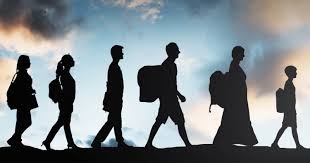 When is it appropriate?
What types of filings could help a Pro Se Asylum Applicant?
I-589 application to meet the OYFD
Declarations
Country Conditions research packet
Pre-hearing statement/PSG statement
Brief or Memo of Points and Authorities
Evidence, witness affidavits, expert affidavits, translated documents
Notice of Appeal
Motions to Continue for good cause
Motions to Reopen/Reconsider
Motions to Change Venue
Motions to Sever/Consolidate
Written Pleadings, especially when NTA is defective or contains criminal allegations
Motions to terminate/dismiss/admin close
Change of Address
Ethical considerations
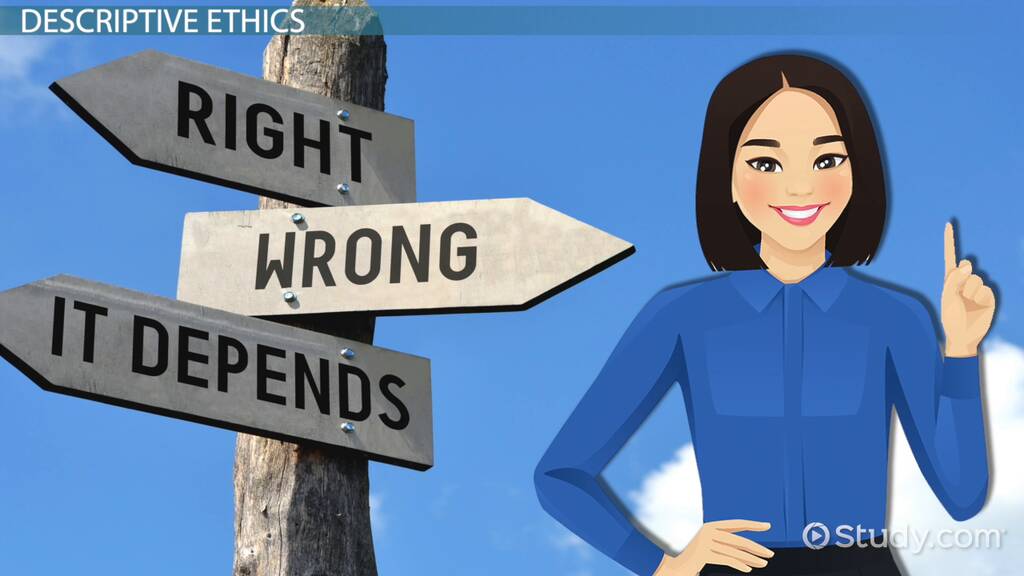 Ethical ConsiderationsCompetency
Ethical ConsiderationsWorking with limited time and information
Ethical ConsiderationsLimited Scope Agreements
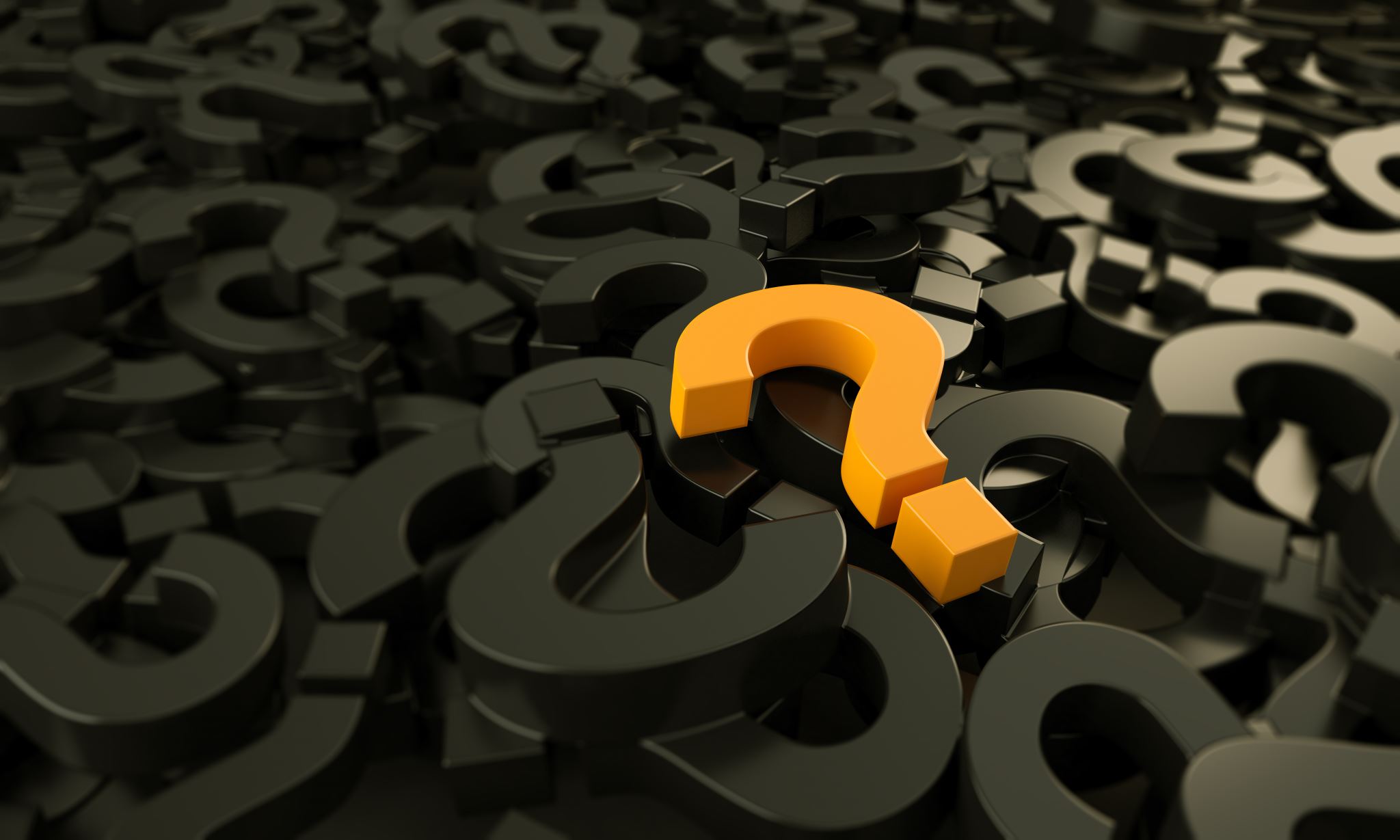 Questions?